ОЛИМПИЙСКИЕ    ВИДЫ  СПОРТА
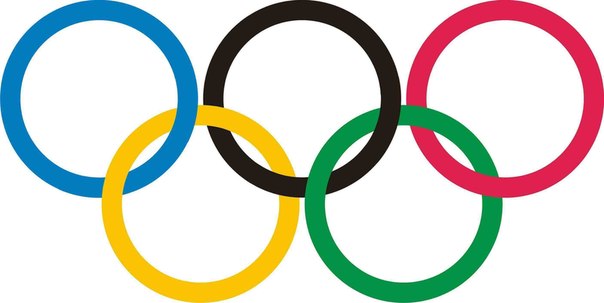 ЗИМНИЕ ВИДЫ  
      СПОРТА
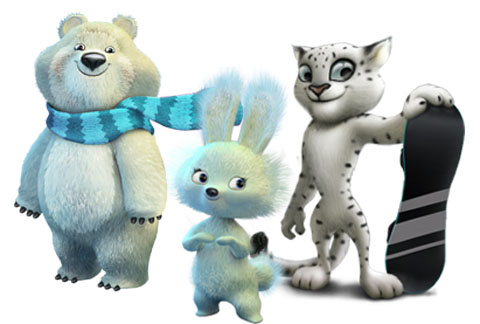 ФИГУРНОЕ  КАТАНИЕ
КОНЬКОБЕЖНЫЙ  СПОРТ
ШОРТ-ТРЕК
ЛЫЖНЫЙ СПОРТ
БИАТЛОН
САННЫЙ СПОРТ
СКЕЛЕТОН
СНОУБОРД
БОБСЛЕЙ
ЗАГАДКИ
И мальчишки и девчонки
Очень любят нас зимой,
Режут лед узором тонким,
Не хотят идти домой.
Мы изящны и легки,
Мы – фигурные ……
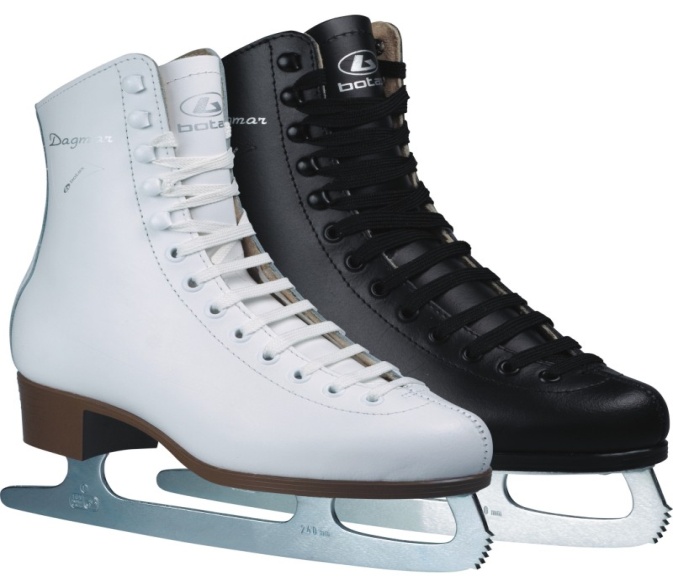 Льётся речка – мы лежим.
Лед на речке – мы бежим.
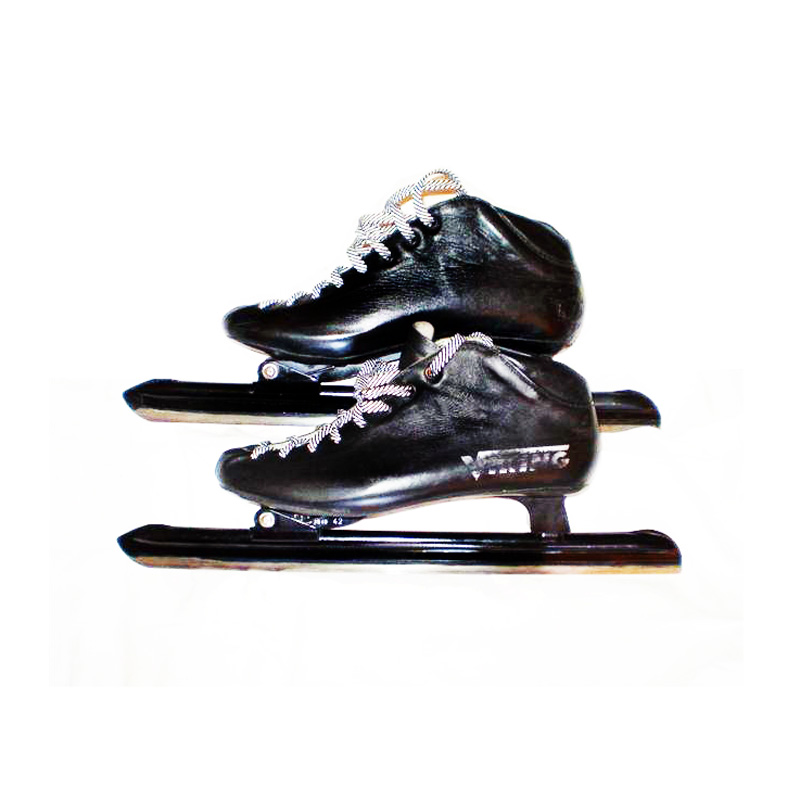 Две курносые подружки
Не отстали друг от дружки
Обе по снегу бегут,
Обе песенки поют,
Обе ленты на снегу
Оставляют на бегу.
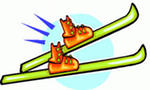 Вышел Ванечка на лед
По воротам шайбой бьет.
Палкой шайбу бьёт Ванюшка?
Нет! Не палкой. Это …
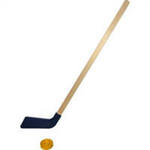 Палка в виде запятой
Гонит мяч перед собой.
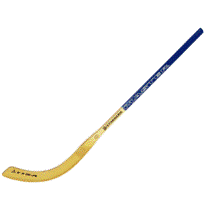 Он играет на коньках,
Клюшку держит он в руках.
Шайбу  этой клюшкой бьёт.
Кто спортсмена назовёт?
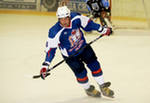